SECRETARIA MUNICIPAL DE EDUCAÇÃO DE PINHÃO - SETOR DE ALIMENTAÇÃO ESCOLAR PROGRAMA NACIONAL DE ALIMENTAÇÃO ESCOLAR – PNAECARDÁPIO VERÃO - CMEI MODALIDADE DE ENSINO - Educação Infantil / FAIXA ETÁRIA 1 A 3 ANOS
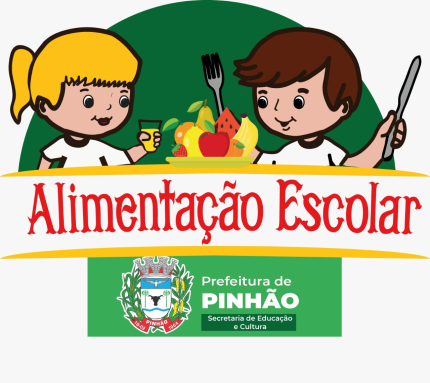 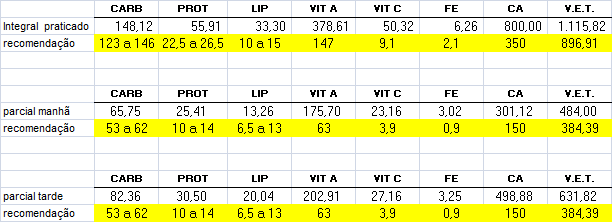 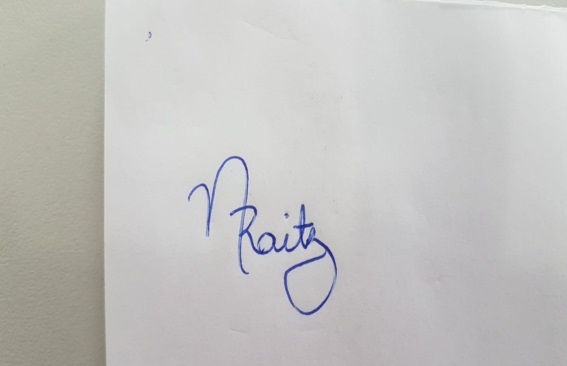 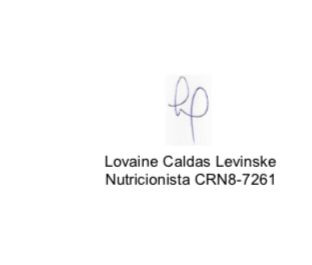 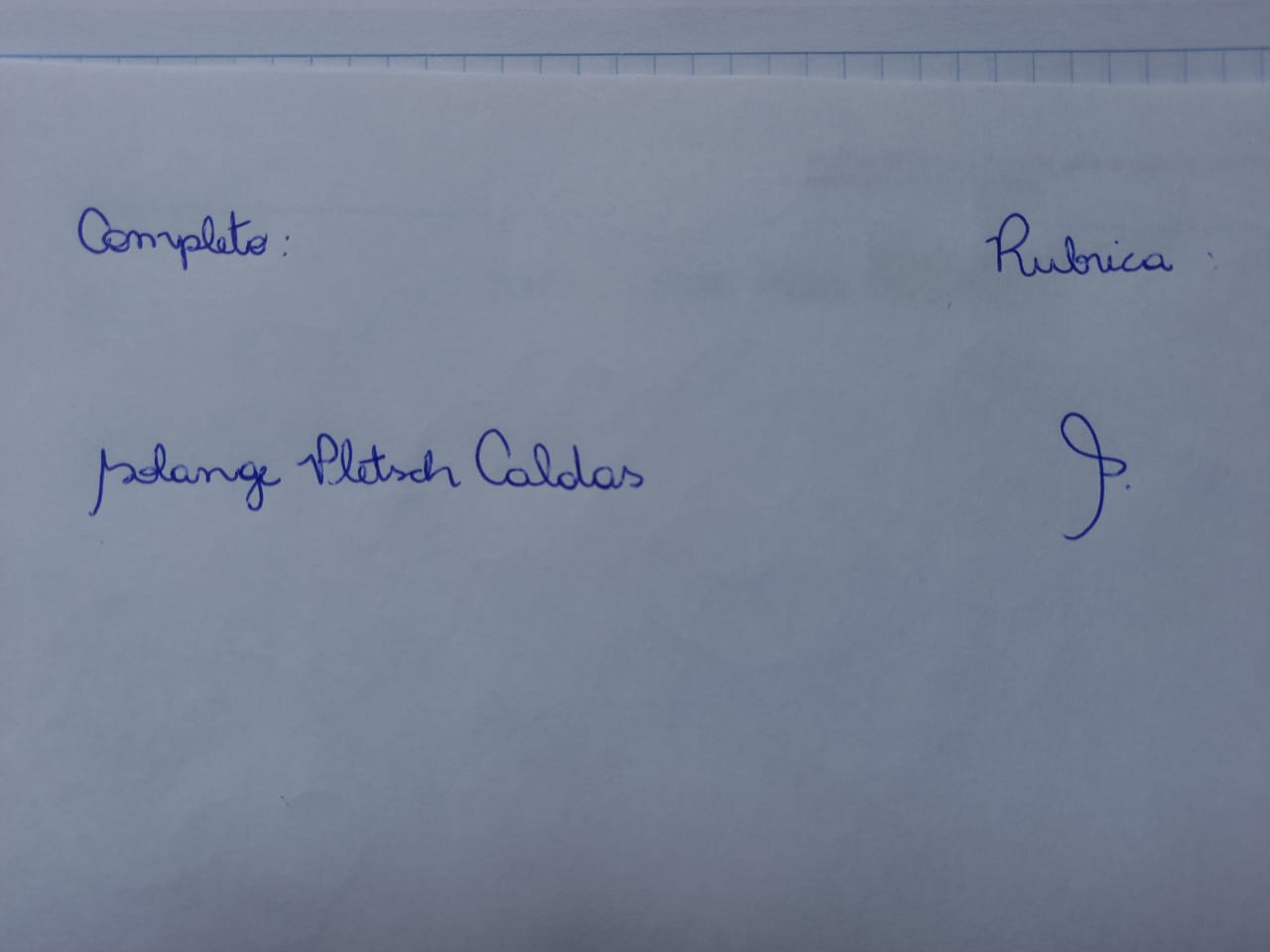 SECRETARIA MUNICIPAL DE EDUCAÇÃO DE PINHÃO - SETOR DE ALIMENTAÇÃO ESCOLAR PROGRAMA NACIONAL DE ALIMENTAÇÃO ESCOLAR – PNAECARDÁPIO VERÃO - CMEI MODALIDADE DE ENSINO - Educação Infantil / FAIXA ETÁRIA 1 A 3 ANOS
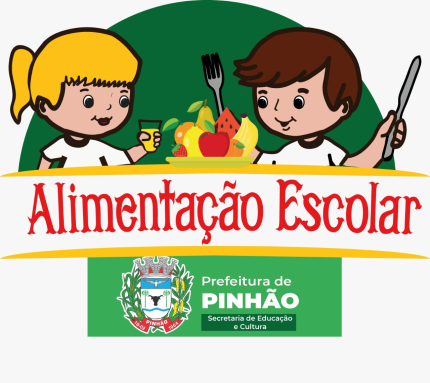 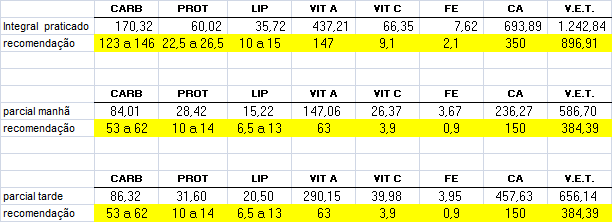 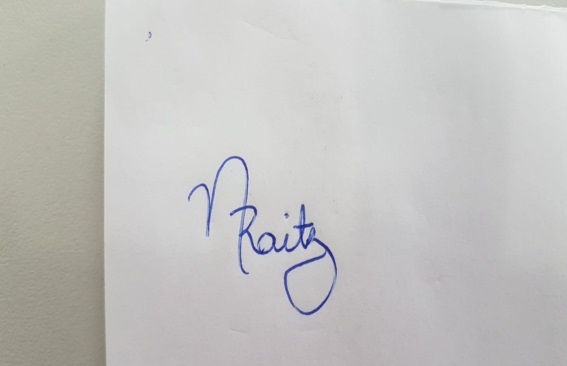 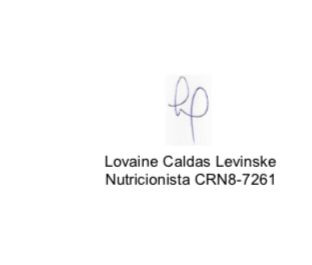 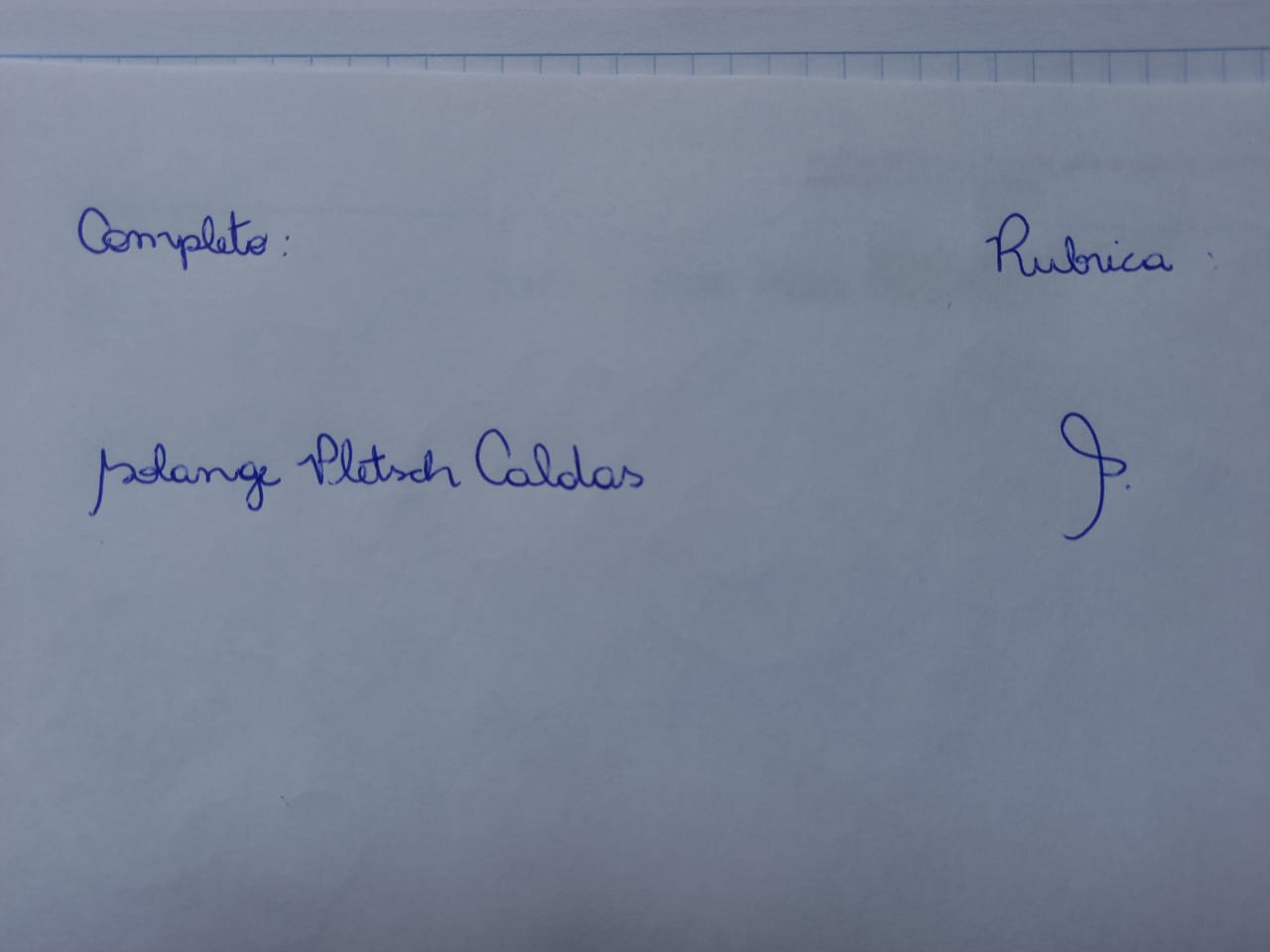 SECRETARIA MUNICIPAL DE EDUCAÇÃO DE PINHÃO - SETOR DE ALIMENTAÇÃO ESCOLAR PROGRAMA NACIONAL DE ALIMENTAÇÃO ESCOLAR – PNAECARDÁPIO VERÃO - CMEI MODALIDADE DE ENSINO - Educação Infantil / FAIXA ETÁRIA 1 A 3 ANOS
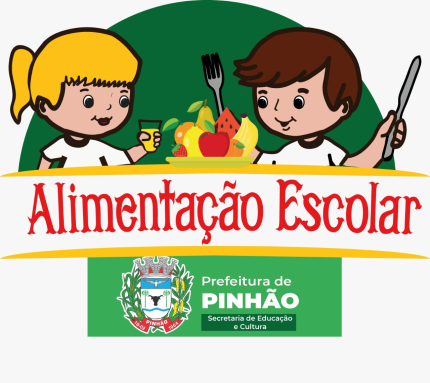 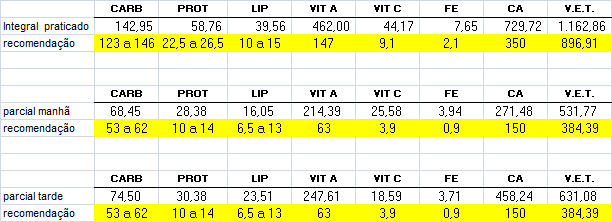 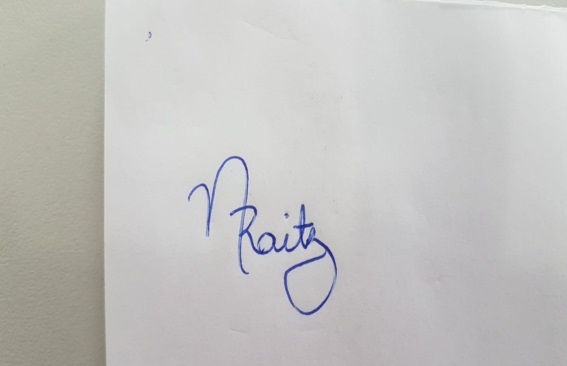 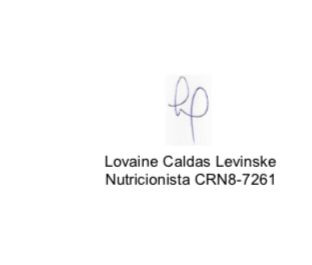 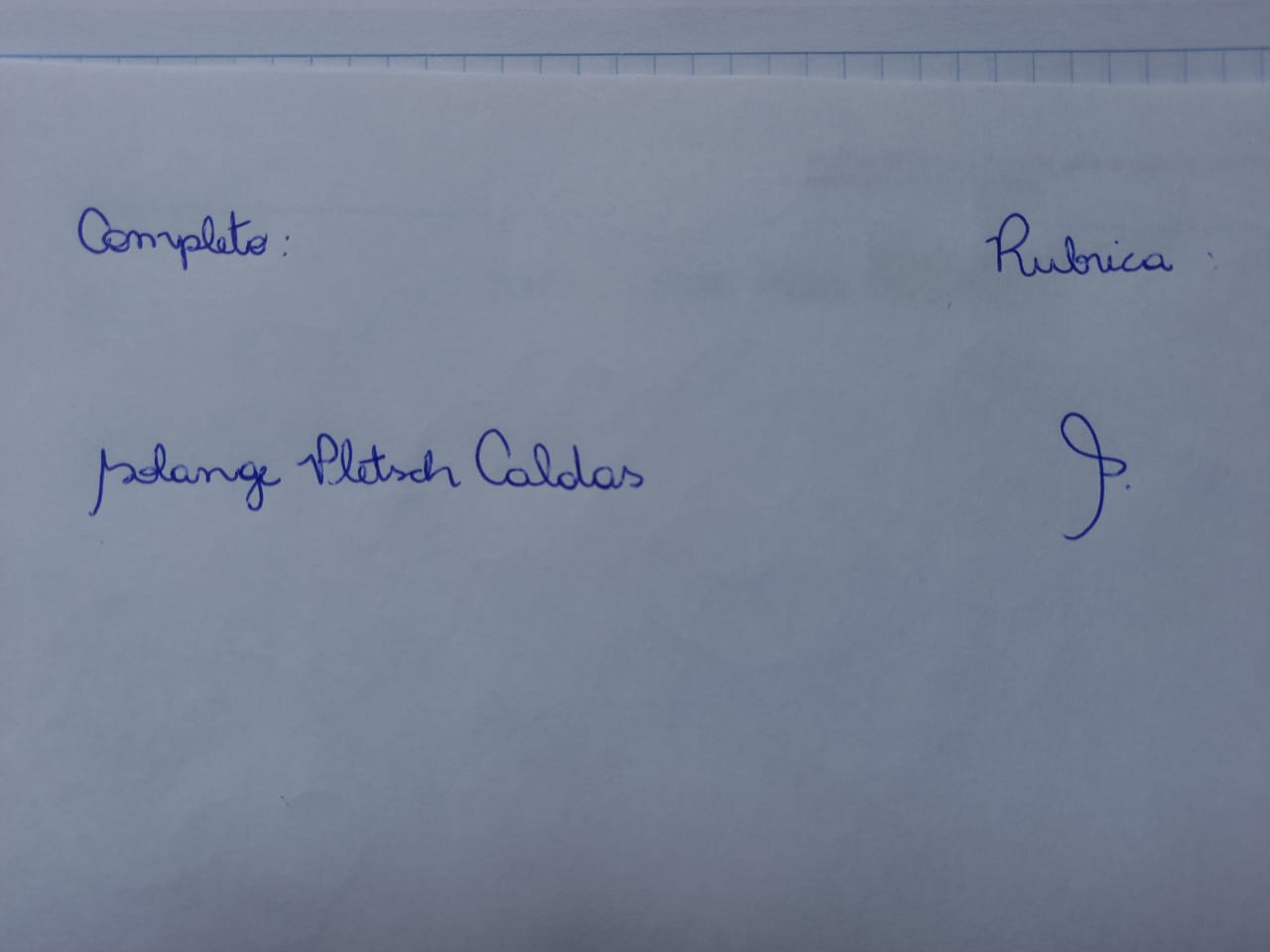 SECRETARIA MUNICIPAL DE EDUCAÇÃO DE PINHÃO - SETOR DE ALIMENTAÇÃO ESCOLAR PROGRAMA NACIONAL DE ALIMENTAÇÃO ESCOLAR – PNAECARDÁPIO VERÃO - CMEI MODALIDADE DE ENSINO - Educação Infantil / FAIXA ETÁRIA 1 A 3 ANOS
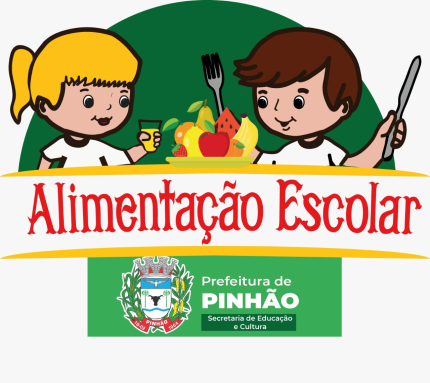 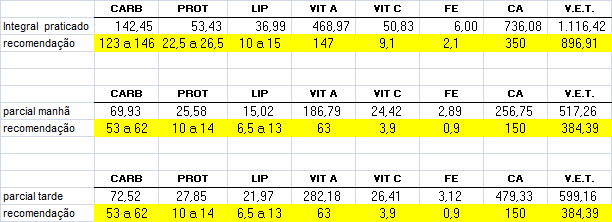 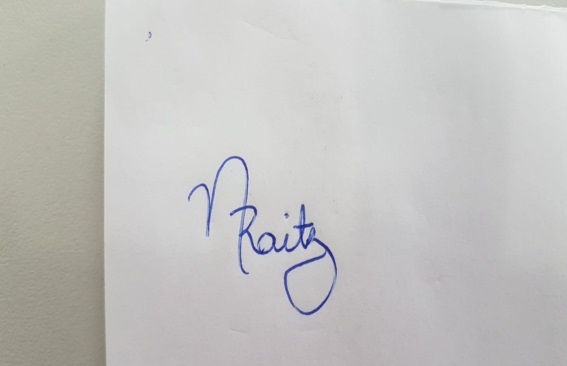 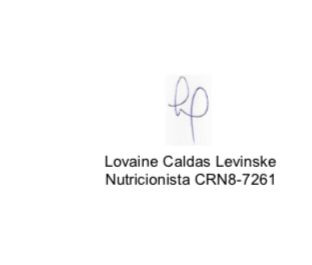 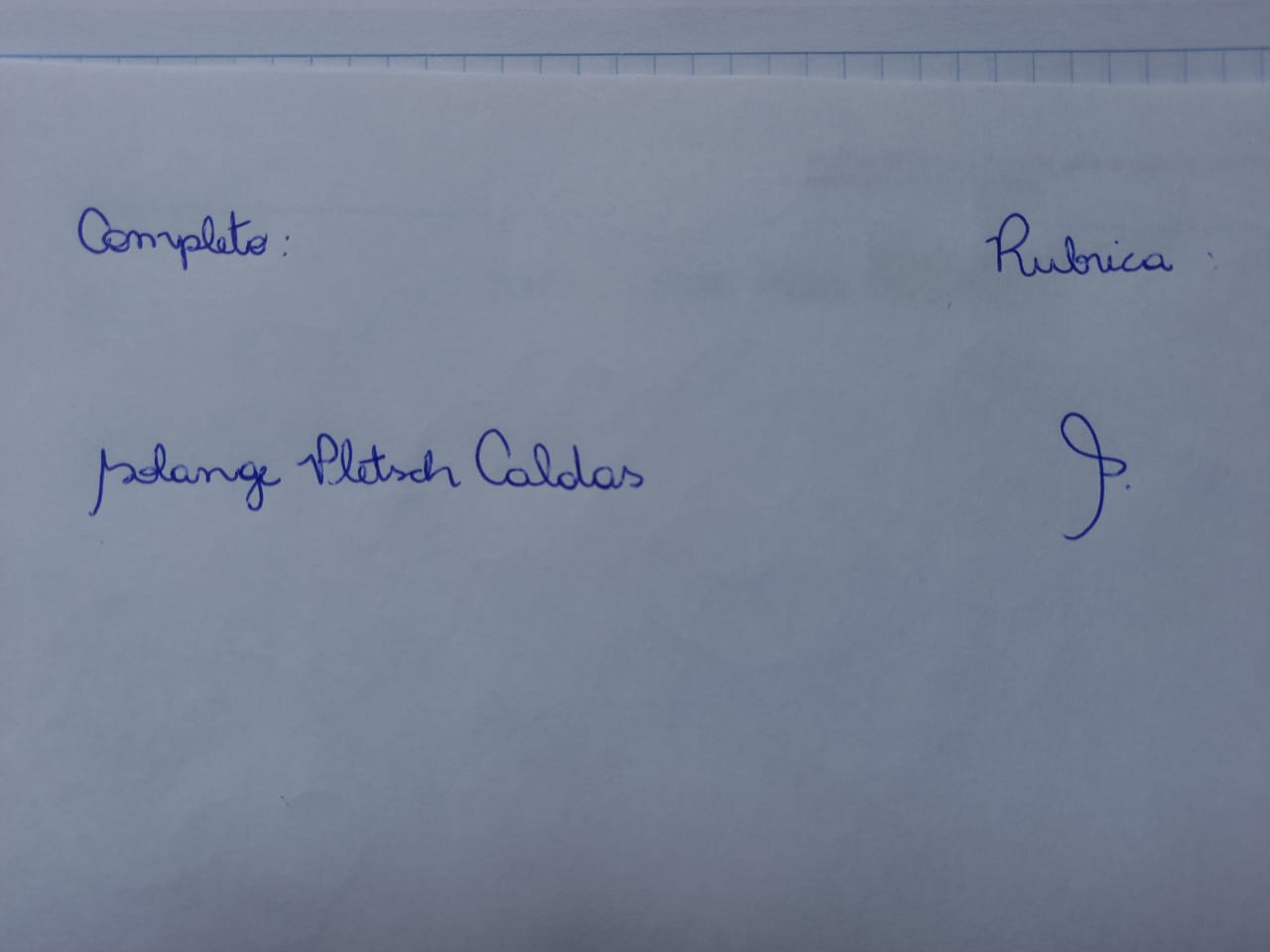